Vägen till Kubakrisen
En uppdelad värld.
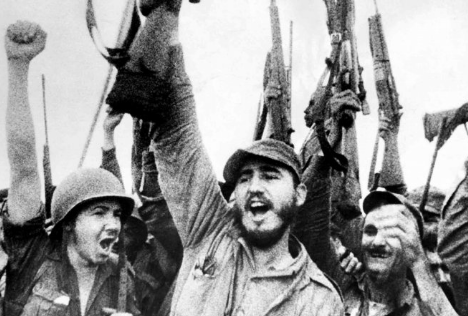 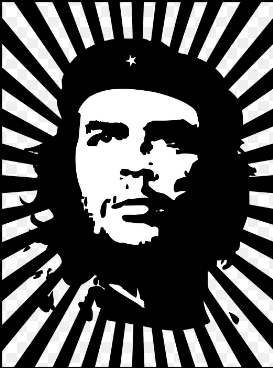 Revolution på Kuba.
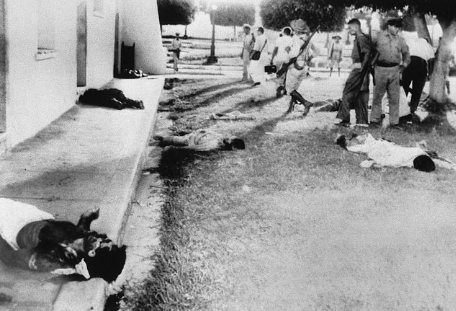 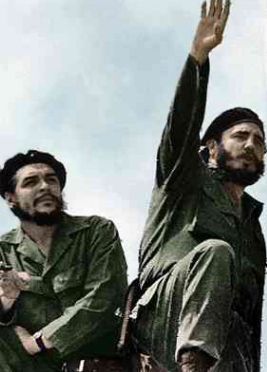 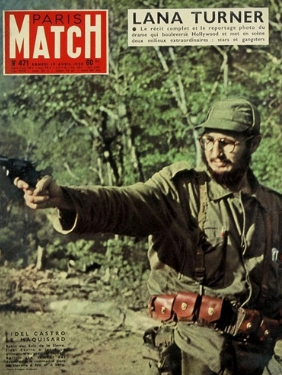 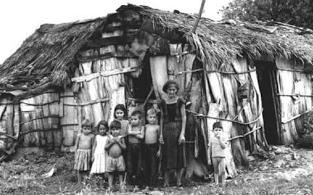 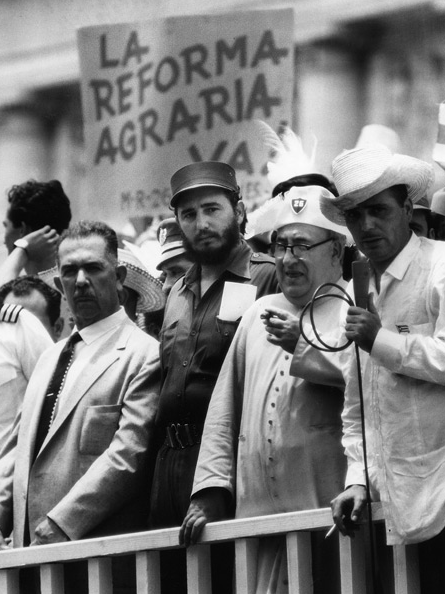 Efter revolutionen
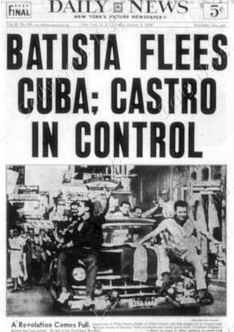 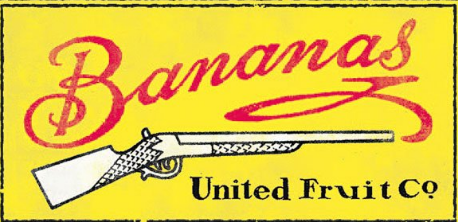 Ledarbyte i USA Eisenhower byts mot John F Kennedy
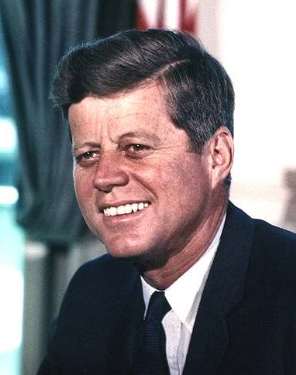 Ledare i Sovjet: Nikita Chrusjtjov
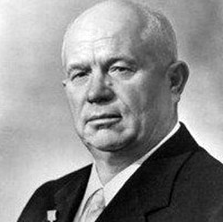 Grisbukten 1961
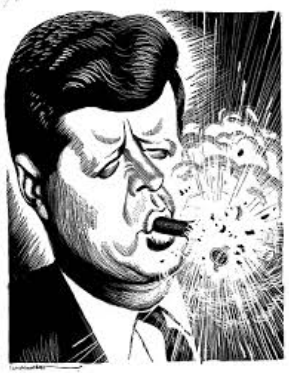 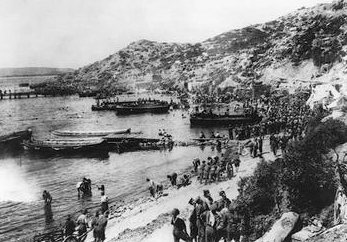 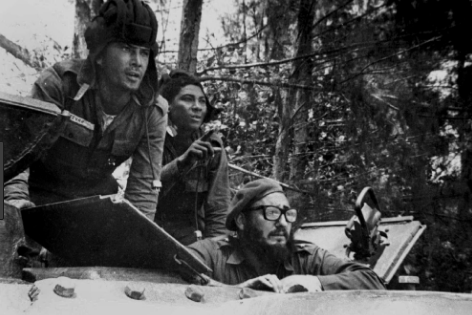 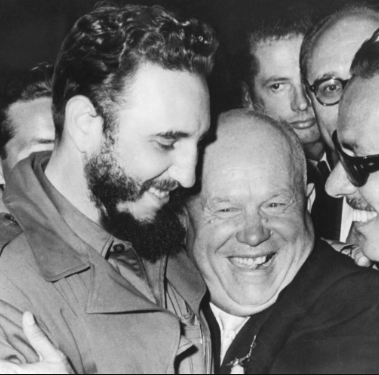 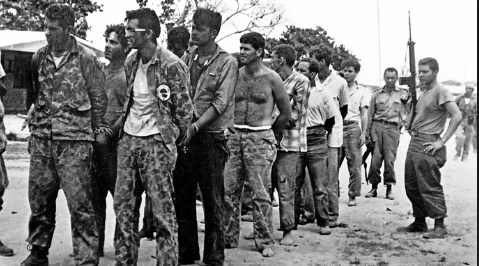 Intressanta bilder från Kuba.
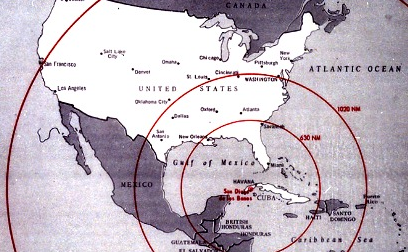